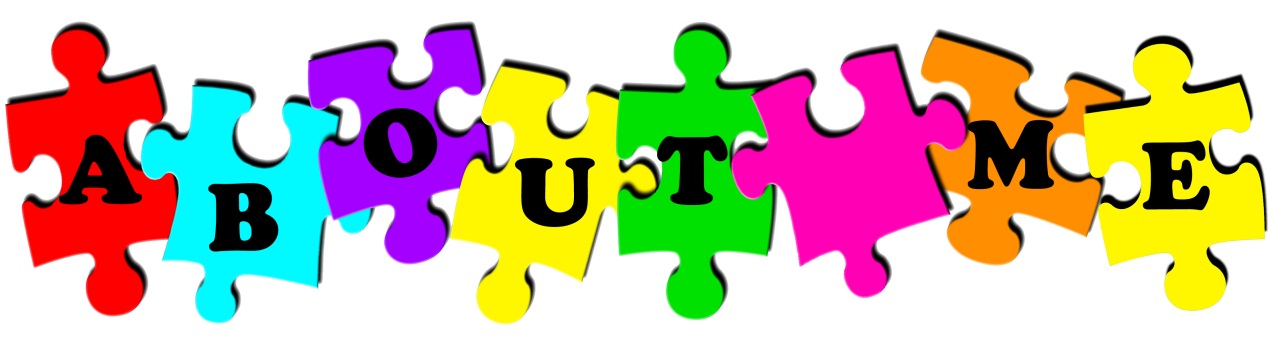 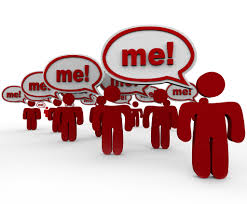 ABOUT ME!!
NAME: 
GRADE:
WRITE COMPLETE SENTENCES ABOUT YOUR ROUTINE.  USE FREQUENCY ADVERBS AND PERSONALIZE IT!!